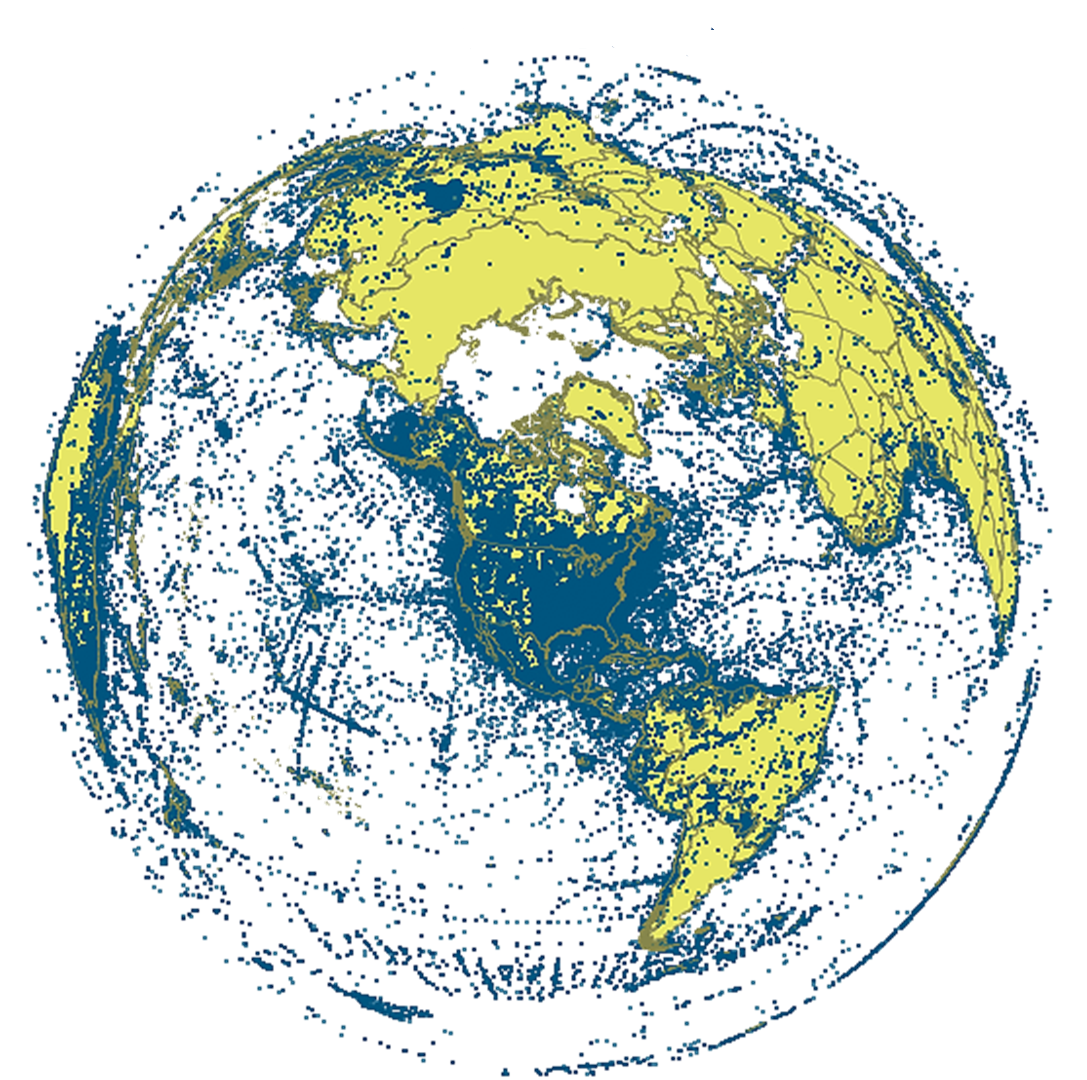 FishNet Workflow for Large Scale Collaborative Georeferencing
Nelson Rios
nrios@tulane.edu
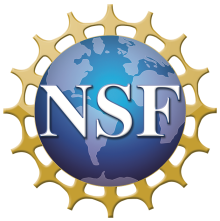 iDigBio Train the Trainers 2 Georeferencing WorkshopGainesville, FL 12-16, Aug 2013
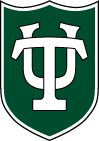 History
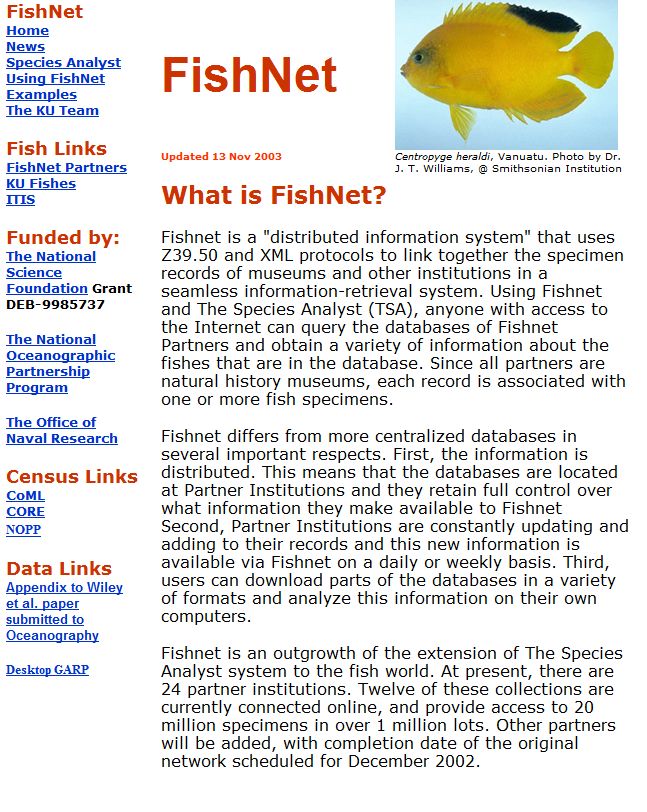 1999: Creation of original FishNet Network
Z39.50 protocol for sharing data
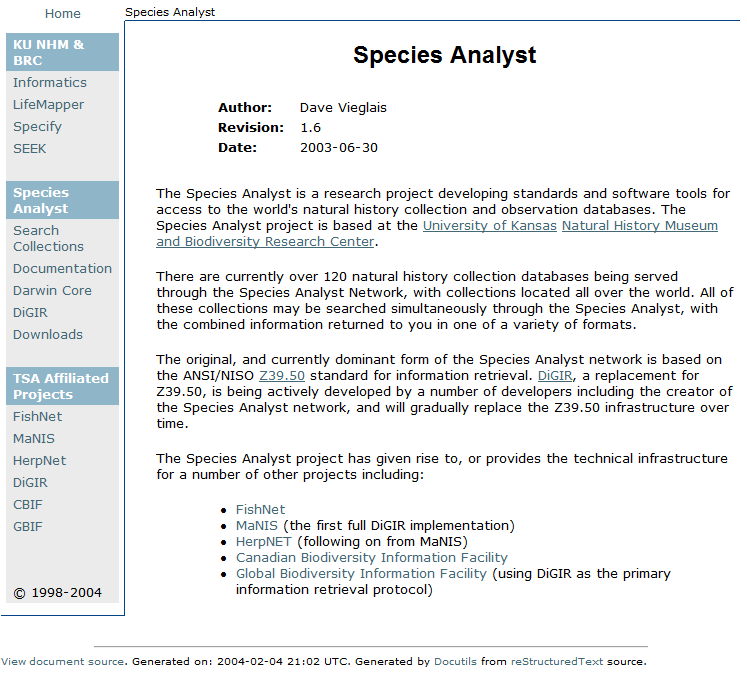 Search via Species Analyst (distributed query model)
2005: FishNet 2 created
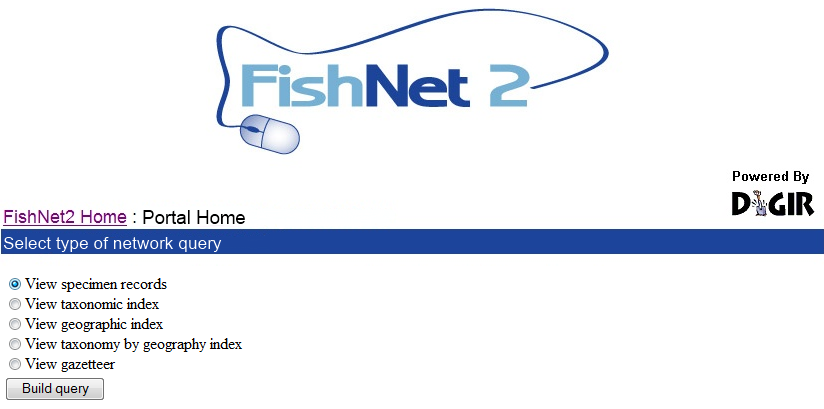 Transition to DiGIR Protocol
Search via DiGIR Portal (distributed query model)
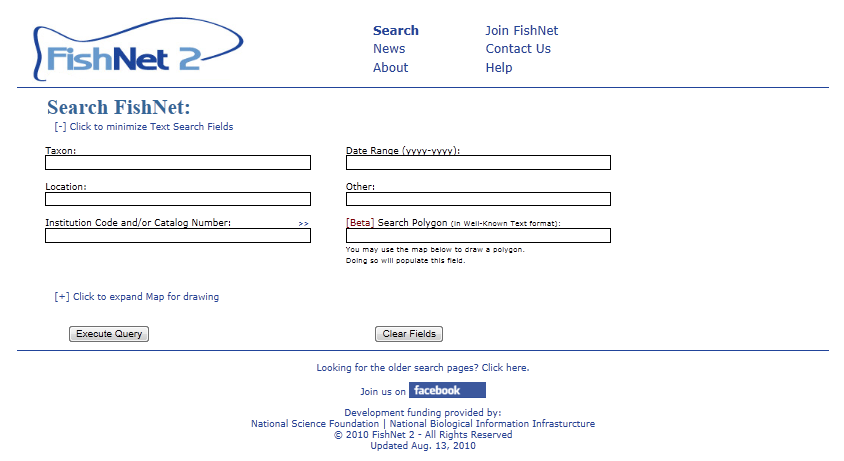 2010: FishNet 2  (centralized query model)
Harvesting of DiGIR, DwCA, IPT, Static Spreadsheets
Search via FishNet 2 Portal (centralized query model)
2012-2016: Portal & data expansion and enhancement
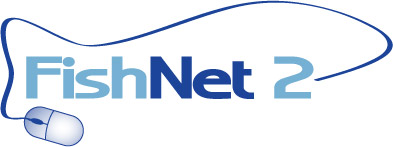 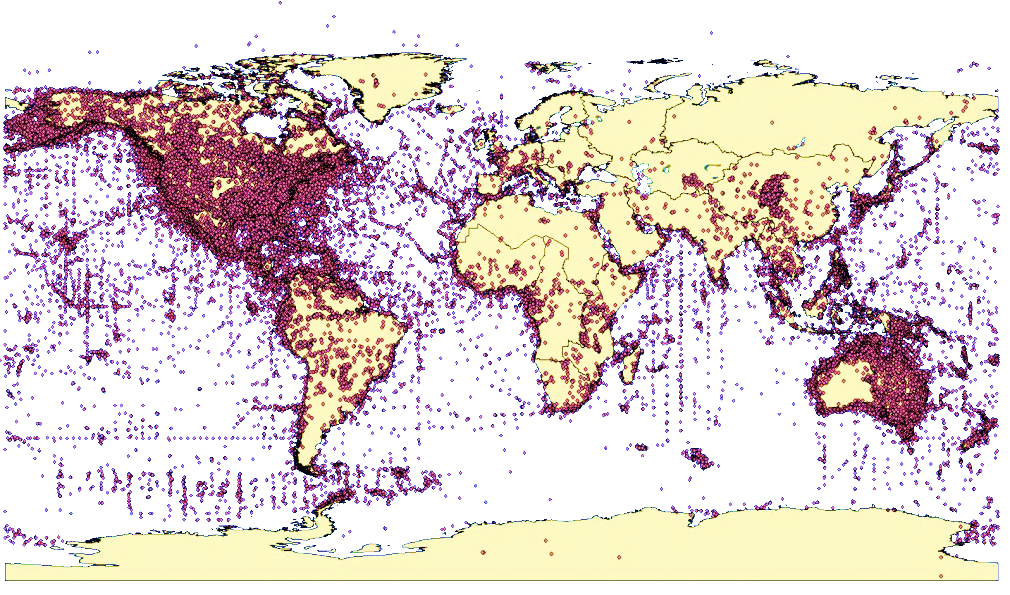 Global network of fish collections 
71 data providers
3.7 million lots
35+ million specimens
57% georeferenced
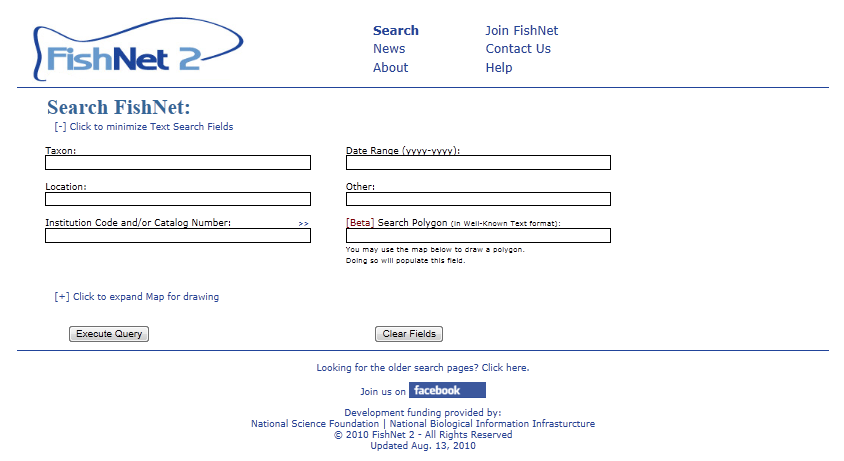 Current Activity
To expand the number of records within FishNet to approximately 4 million lots representing over 30 million specimens
                            
To georeference all "georeferencable" records lacking geographic coordinates

To repatriate results to source data providers
321,102 collecting events representing 1,568,695 specimen lots have been identified for georeferencing from FishNet2
Georeferencing FishNet
250,000 collecting events
18 months
12 technicians
5+ volunteers
GEOLocate
Collaborative
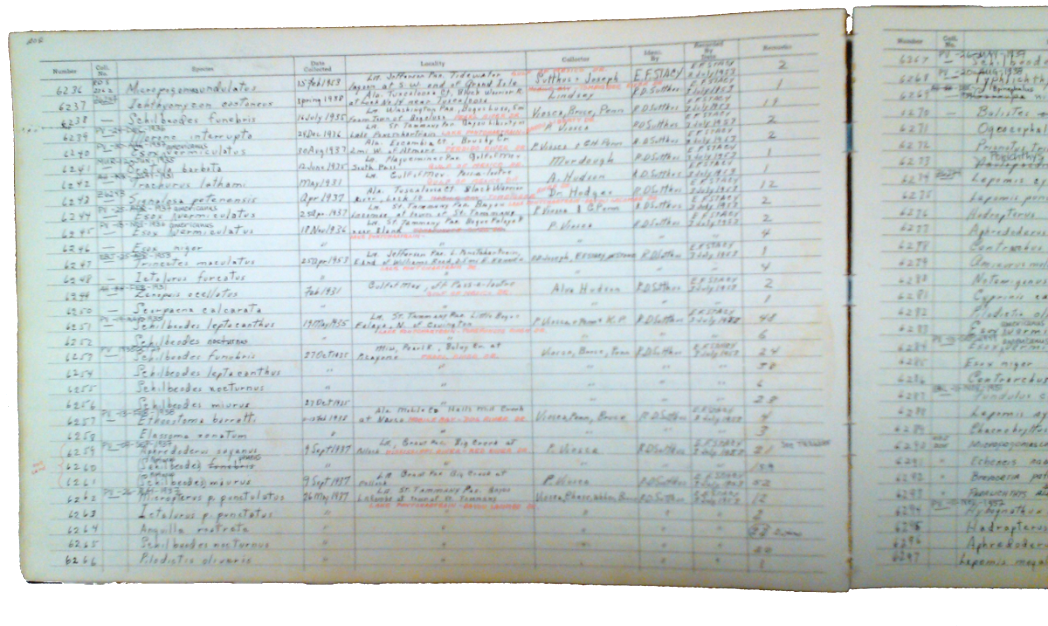 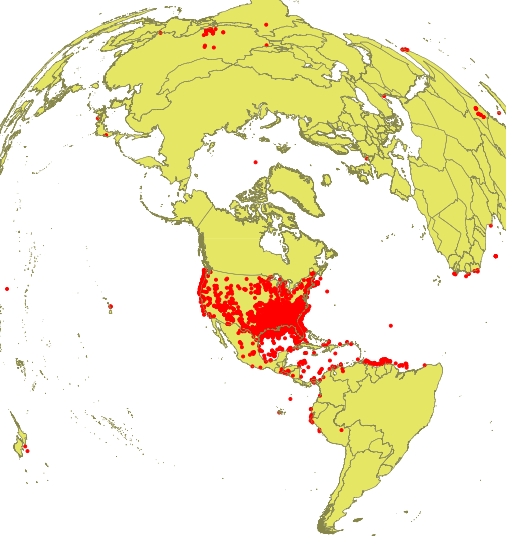 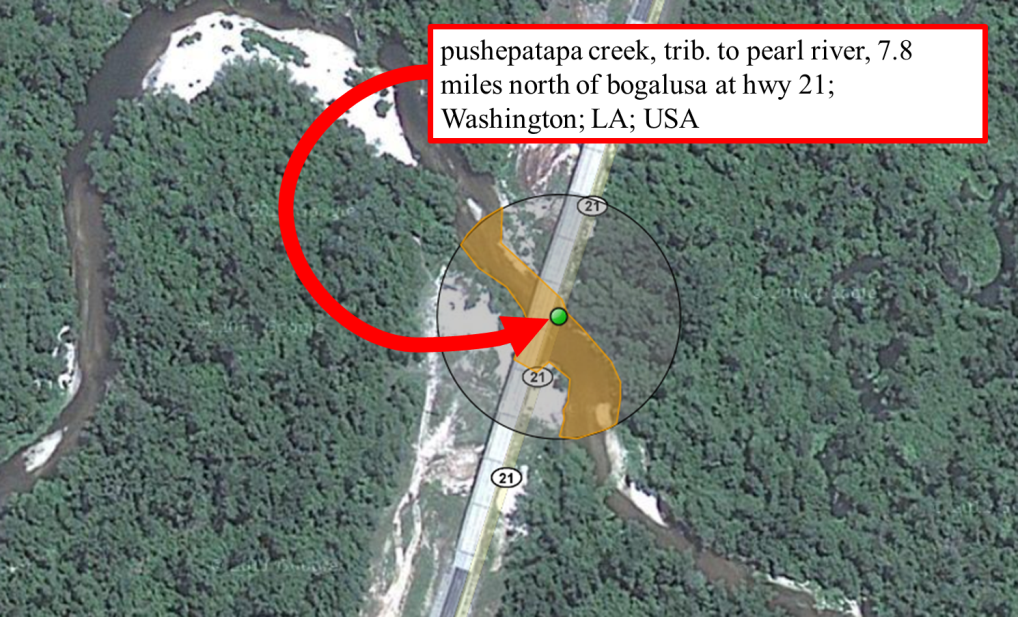 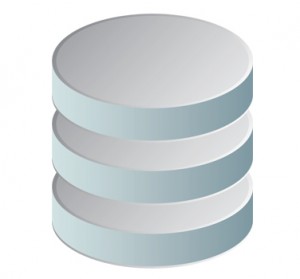 The Dirty Dozen
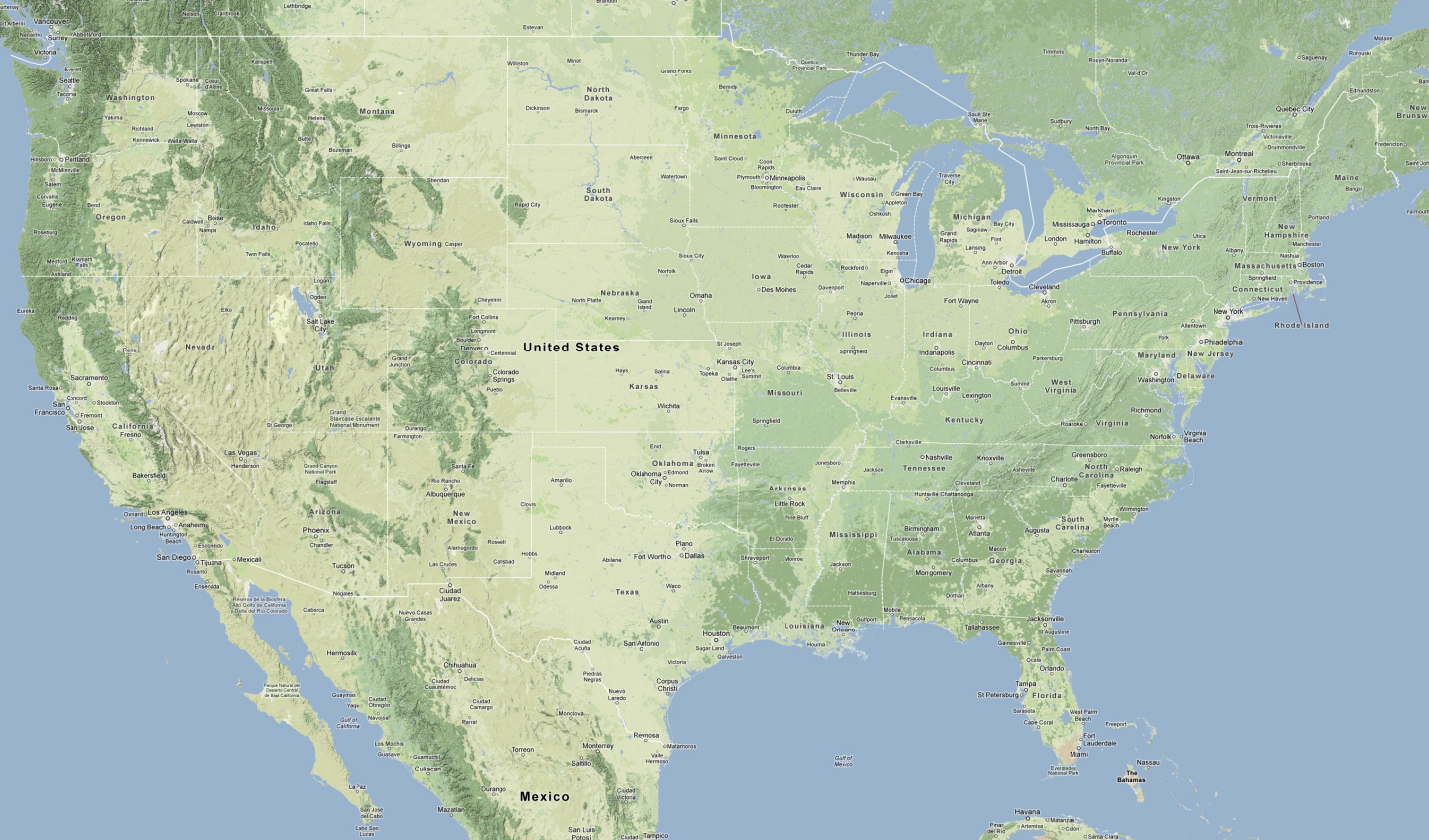 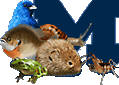 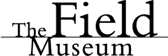 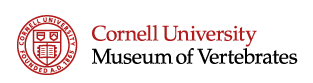 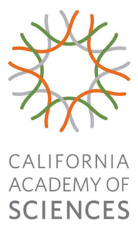 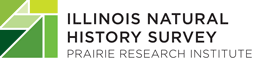 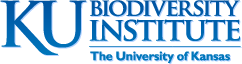 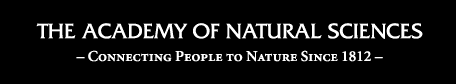 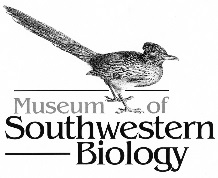 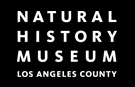 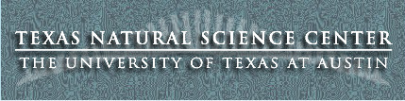 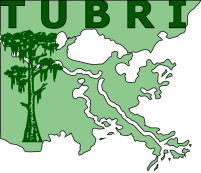 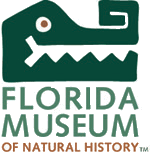 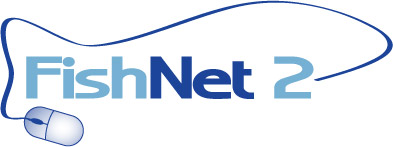 Preliminary Assignments
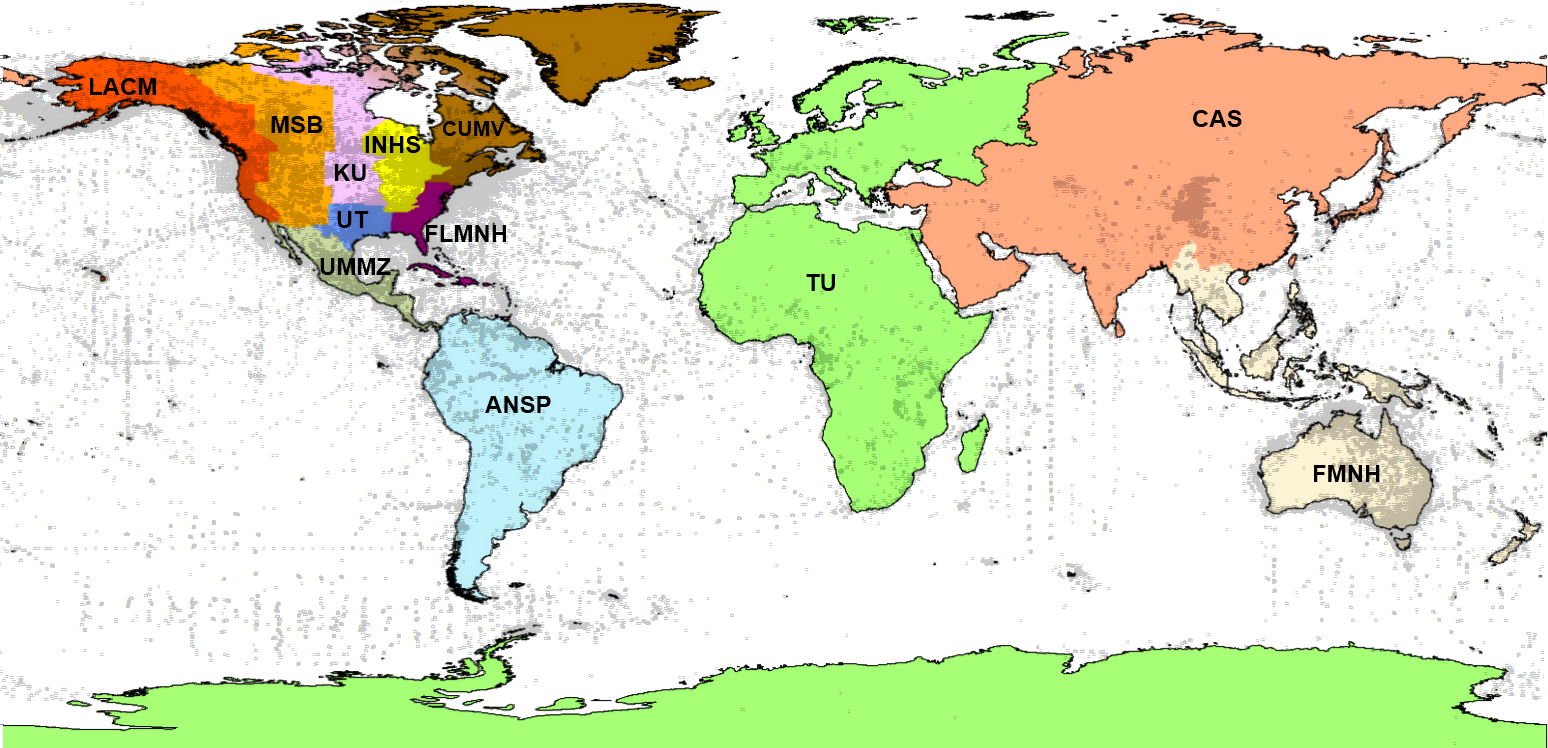 Leveraging Existing Technology and Expertise
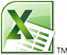 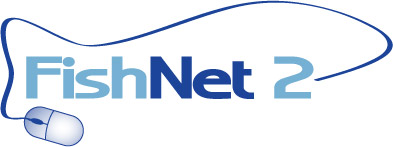 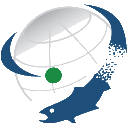 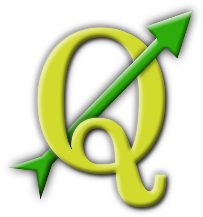 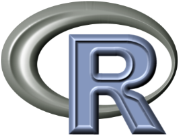 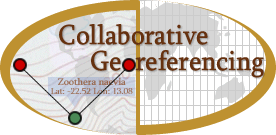 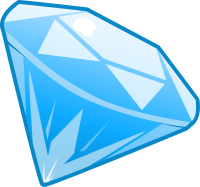 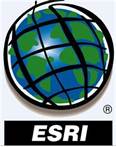 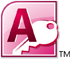 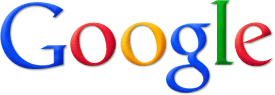 Workflow: Integrating API’s
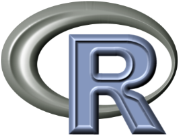 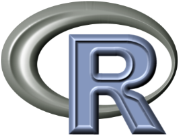 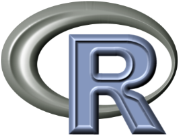 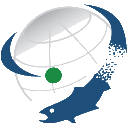 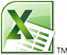 produce datasets for CoGe based on institution and anticipated difficulty of verification
pre-georeference, assess verification difficulty, identify problematic records
clean data, add to locality gazetteer & match against locality gazetteer
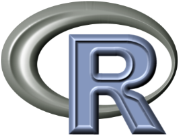 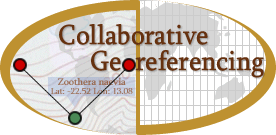 Assign workloads by institution, difficulty & region
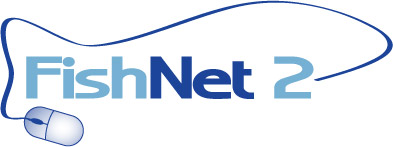 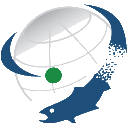 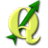 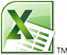 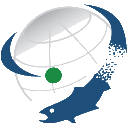 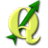 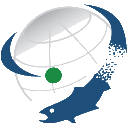 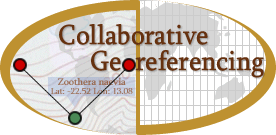 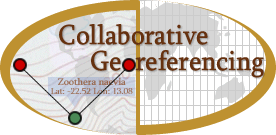 verify, correct & annotate
final review of results
repatriate
data providers
http://geolocate.fishnet2.net/workflow.html
Measuring Uncertainty
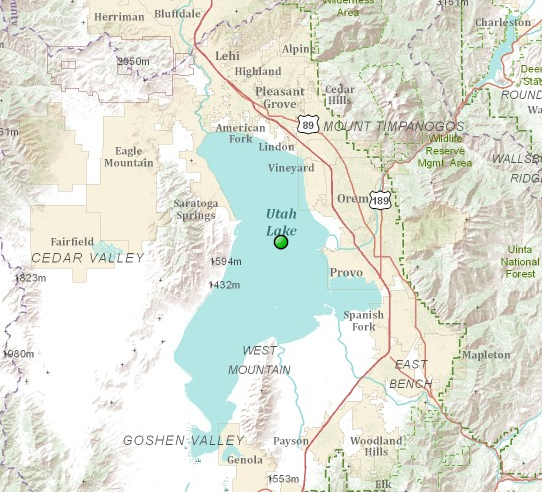 Point
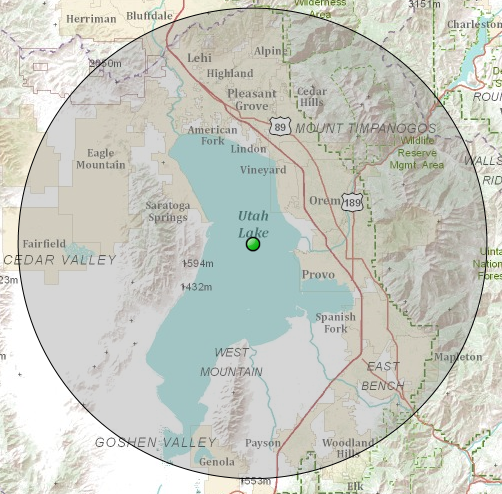 Point 
Radius
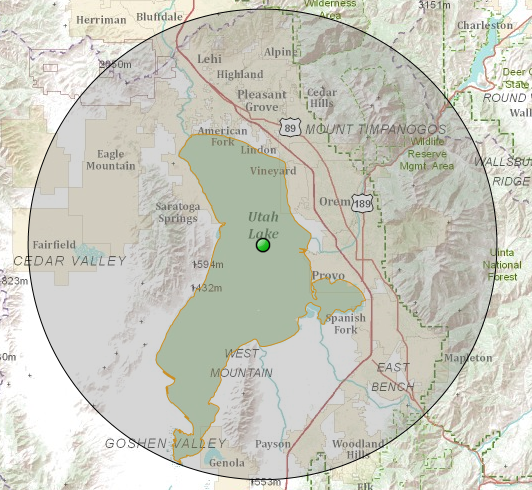 Point
Radius
Polygon
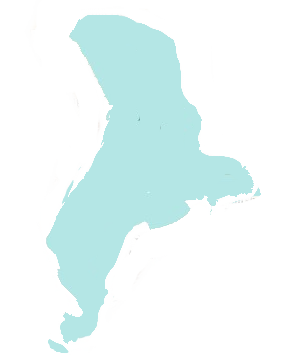 Georeferencing Output
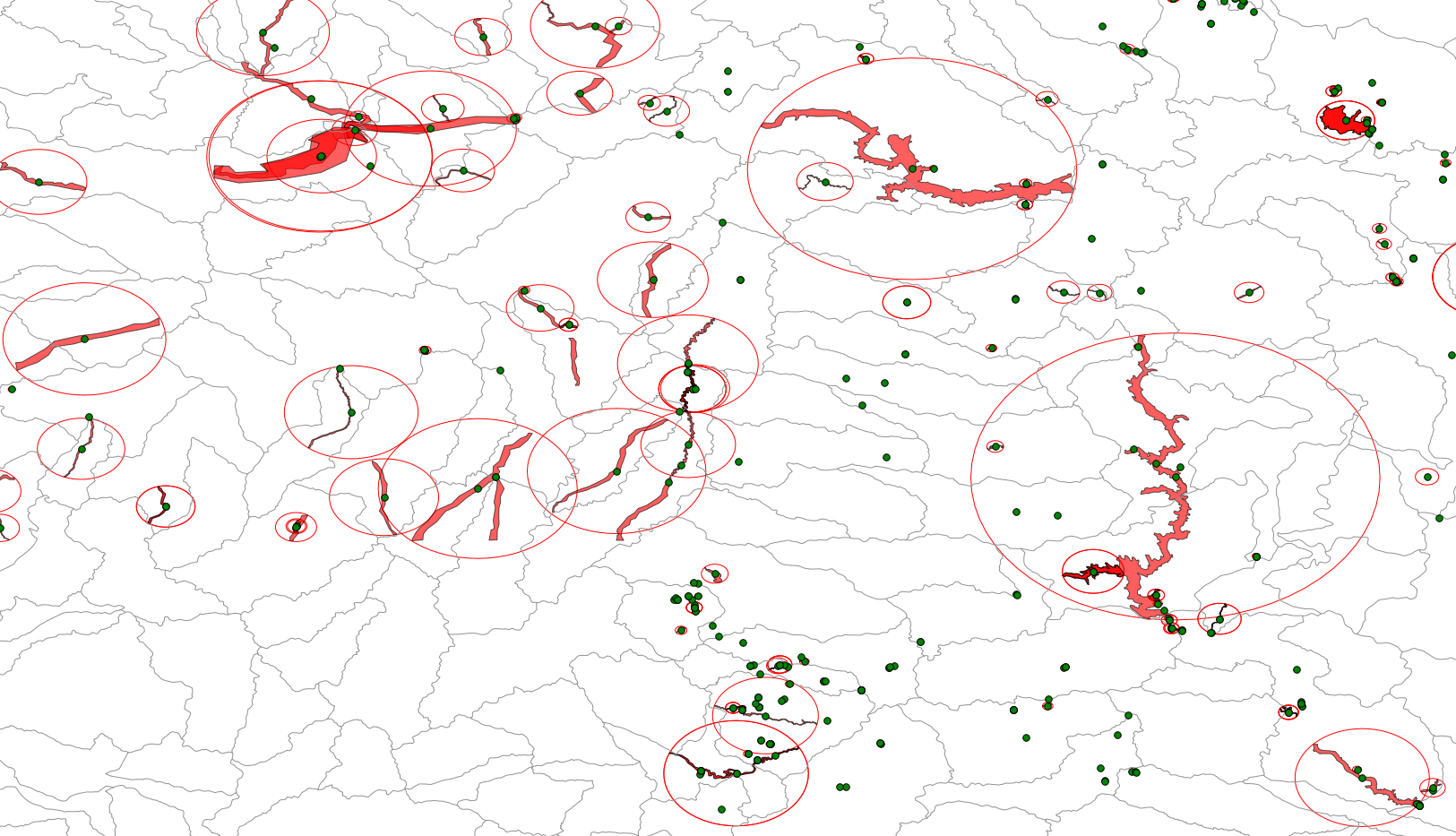 Base Map - 1:2M 8-Digit HUCs
11 January - 12 June 2013 Stats
90,301 total locality verifications
6,009 verifications were re-evaluations

73,639 corrected 
36,549 associated with polygons
10,653 skipped

Total: 84,292 localities “completed”
Georeferencing Efficiency
11 January – 12 June 2013
excluding volunteer data
Georeferencing Status
366K Specimens / 84K Localities / 6 Months
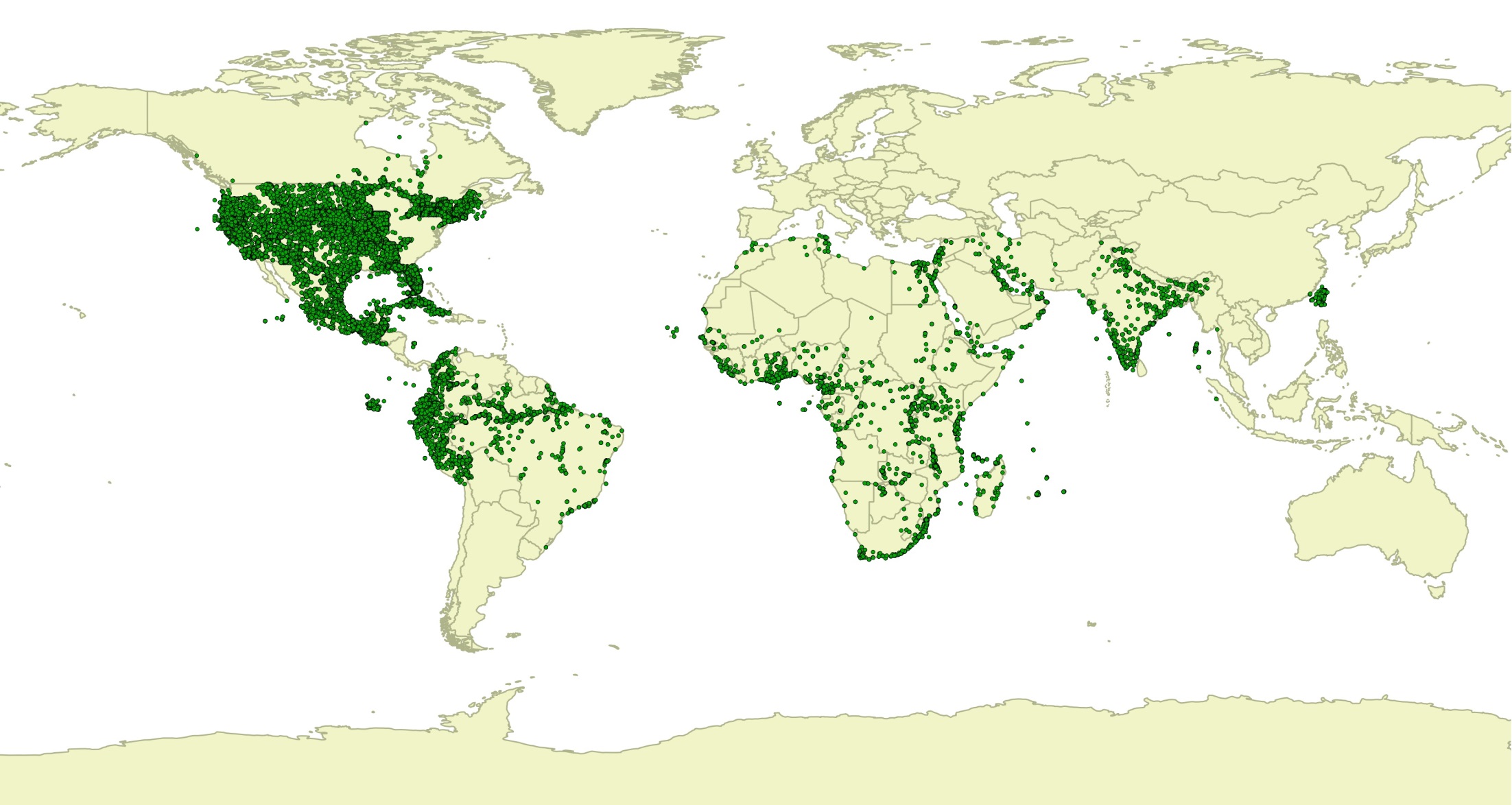 11 January – 12 June 2013